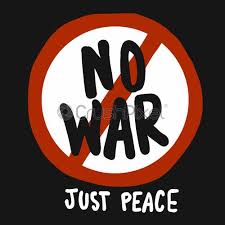 Gender Eu Politics and globalization
TOPICS
PART IA) The frame of the citizenship of rights
In the first part  the course will focus on an historical perspective on  “RIGHTS”.
We will start from the idea of “CITIZENSHIP OF RIGHTS” conceptualized by 
T. H. MARSHALL in the fifties of the XX century 
and based on the individual as it is,
contrasting THE FORDIST concept of “CITIZENSHIP OF LABOUR” (rights are for those who have a job) .
PART I. B) The historical chronology of the obtainment of rights
We will go through the different timeline of women and men in the obtainment of rights (political, civil and social rights) during the XX and the XXI century, going through the  so-called “4 waves of Femimism”
we will briefly examine the importance of the suffragist movement at the end of XIX Century (obtainment of political rights) and then we will go fast through the years of civil rights in the 1970s (the rights of freedom”), followed by the concepts of affirmative actions and gender mainstreaming in the 1980s and 1990s (the years gender equality and equal opportunity) and going in deep in the concept of “social rights” (right to eduction, health, housing... The right to the city… NOT YET ACHIEVED)
PART I. C) the gender equality institutional frame A chronology
As regards to the born of the expression “gender equality”, we will focus on the intervention of international and national organisms on it– starting from the ONU declaration of San Francisco in 1945 and going on until today with the declaration of Istanbul (2015) and the last commitments against violence on women. 
We will see how these  international organisms are  increasingly helpful for the local governments to change their legislations and adopt strong commitments against discriminations and in favor of equal opportunities for all (CEDAW, ILO, Istanbul charter  and declaration etc….)
PART I. C1) The role of the EU and other  internatonal institutions in framing gender Equality politics and policies
How all this happen?
Through mesures
Measuring  the «level of gender equality» is a big issue in the international institutions, especially of the EU thorough EIGE
https://eige.europa.eu/gender-equality-index/about 
invented an Index in 2013.A lot of money and efforts on this. 
CRITIC: is gender equality all this about? Balancing women with men all over in society? 
And if the change doesn’t happen?
It is important to GATHER GENDER SEGREGATED DATA…

but my point  is:  

this is just a step.  Knowing who is first in the list  It is not enough…

Implementing active policies on the basis of the data  is  the point. But we are very far behind with this….
EIGE
the importance of DATA-COLLECTION
critical perspective on Eu putting all the efforts 
and money in data collection and in balaciing numbers from Verloo and Lombardo  (see moodle page)
(example) POWER
WOMEN IN POLITICS and in apical positions: why so few? 
MESURE Affirmative actions and policies to balance the  representativeness of women and men in society.
PROBLEM why politics is still so bad and discriminating even when women are in the picture? 
SOLUTION: Maybe it is not a matter of replacing a men with a woman, but a matter of  awareness, of understanding what equality really means…..
So data re important, but not enough to solve the cultural gap we have in society, that can affect women and men as well
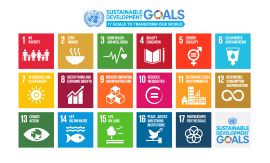 Another scenario. The SDG 2030 thorugh a different perspective: sustainability and Investments in society
From the economy of doughnut (society and care at the center)  
(KATE RAWORTH) to the economy of the commons/the body-territory concept (SILVIA FEDERICI)
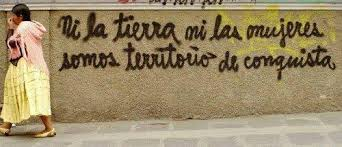 Beyond equality 
The feminist/post feminist and anti-feminist perspective

Not just EQUALITY but TRANSFORMATION and LIBERATION
LIBERATION from patriarchy and from racism
From Angela Davis (the black panther movement and the black feminism)
To the Latin American Ni una Menos movement against domestic violence (2014)
Focus also on the anti gender theory and the  white suprematists movements
(maybe you can see my book on this… - in the moodle page)
We will  reed:
Feminism for the 99%, Nancy Fraser, Cinzia Arruzza and Titti Bhattacharya (see moodle page)
And also – for the de-colonial perspective 
Francoise Verges, Decolonial feminism 


Francoise Verges, Decolonial feminism
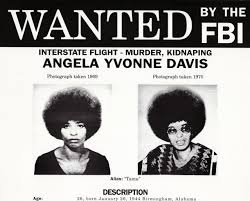 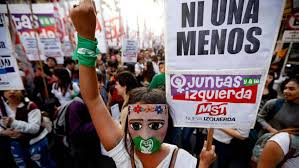 STEREOTYPES 
The persistency of stereotypes in social roles perpetuates the situation of discrimination for women in society. There is a big cultural problem of sexism in the language and especially in the media. 
OMOPHOBIA 
The constant production of discriminations based on gender identity/race/class (LGBTQI)

What politics and what policies (study cases)
REPRODUCTIVE RIGHTS 
“my body is mine”. How things are going around the world on abortion, surrogacy of maternity, contraception and all the other issues “around” women’s body. 
VIOLENCE
 any type of violence against women. From harassment to feminicide. From Domestic violence to sexual violence as a war weapon. A problem of legislation, a problem of knowledge, a problem of culture….
THE RIGHT TO THE CITY – the city of equality for all. How a non sexist city look like? urban space and gender dimension of local politics (best practices for the city of equality)‏ . An urban planning with a speific attention to the different needs of the many type of  citizens  that we are is possibile
Migration - how migration affect women and men differntly? How war affect women and men differntly? Migrations  due to war and to violation of human rights
time for research/methodology
We will dedicate some time to bibliographic research, data retrieval, how  and where to find reliable scientific information
 meet the librarians (galileo discovery)
Goal: making a good ppt presentation for the rest of the class and writing a decent  final paper!